Областная профилактическая неделя по профилактике экстремизма в подростковой среде 
«Единство многообразия»
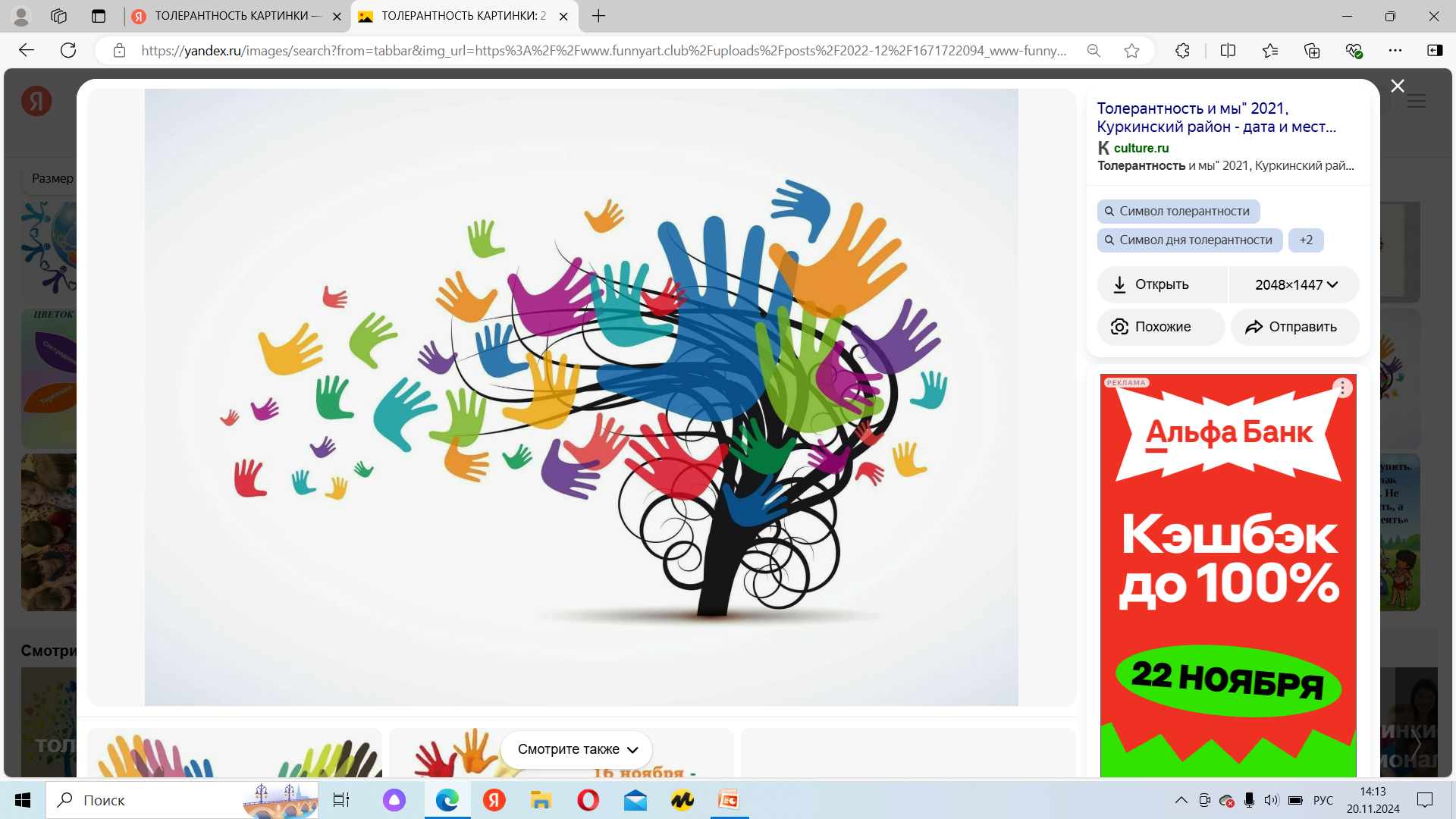 День дружбы и бережного отношения к окружающим
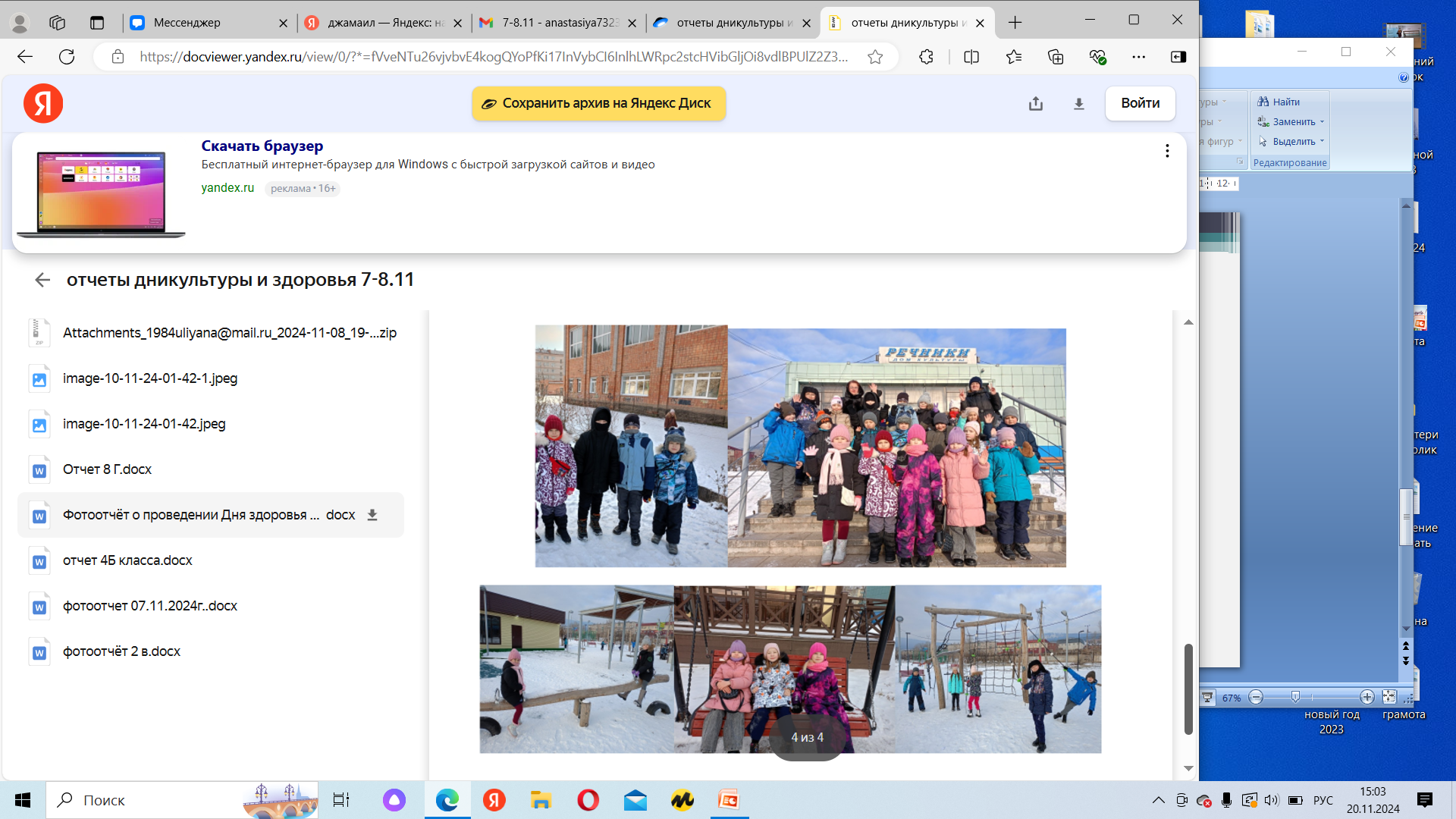 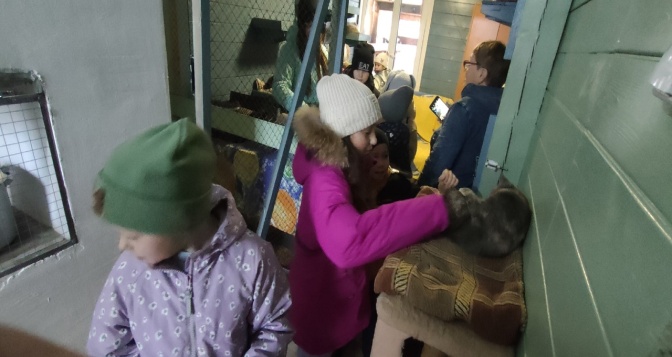 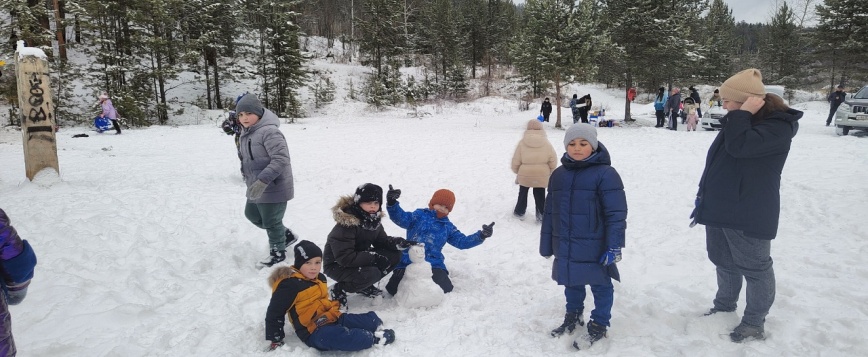 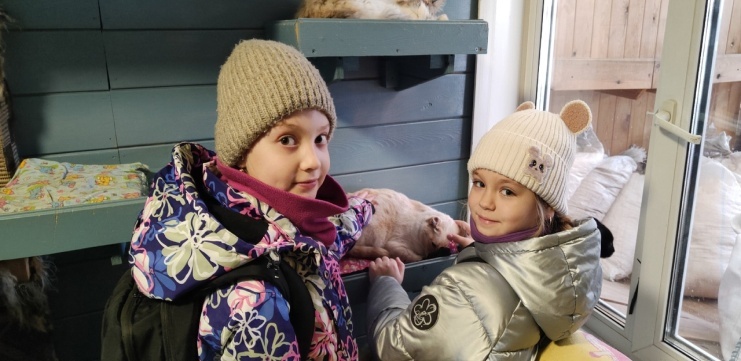 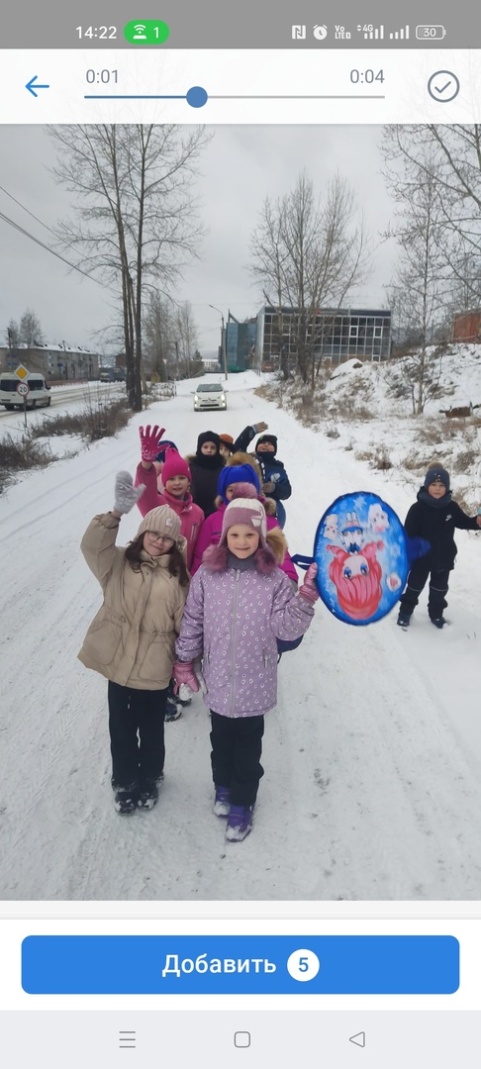 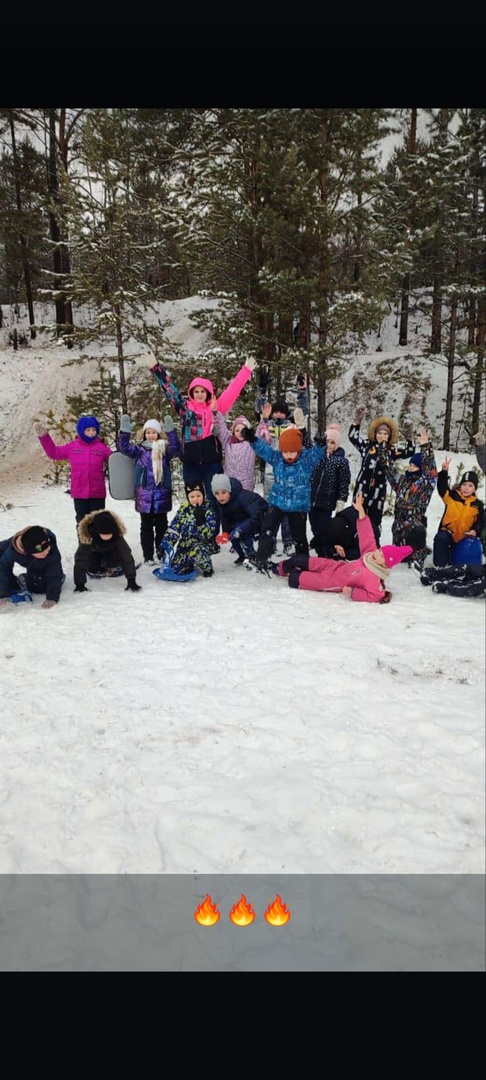 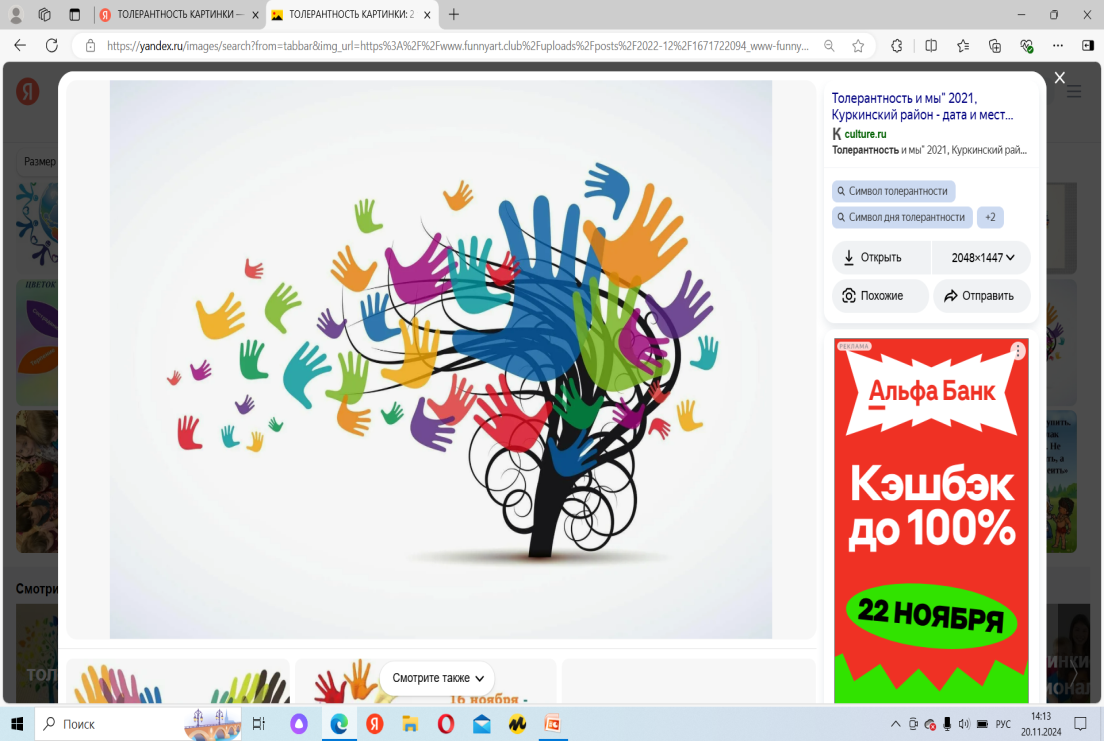 Открытый урок в библиотеке
«Книги, которые учат нас  толерантности»
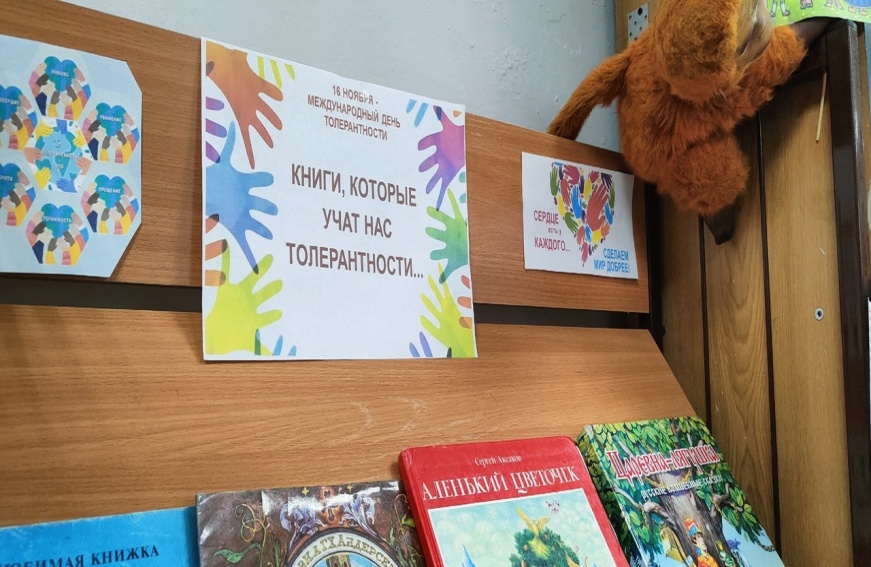 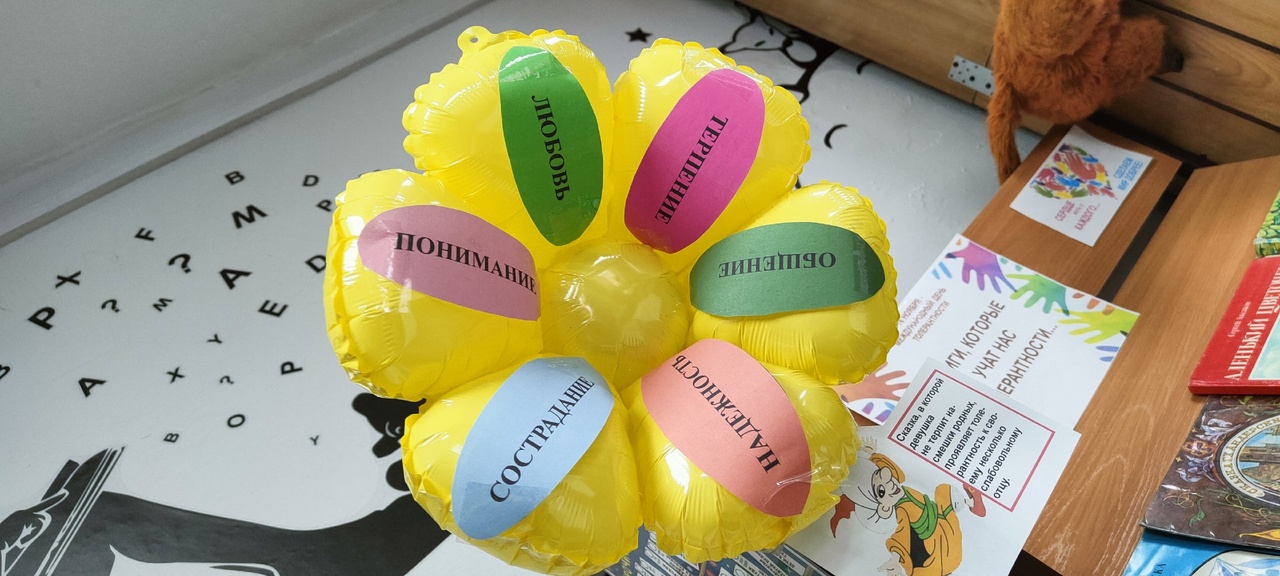 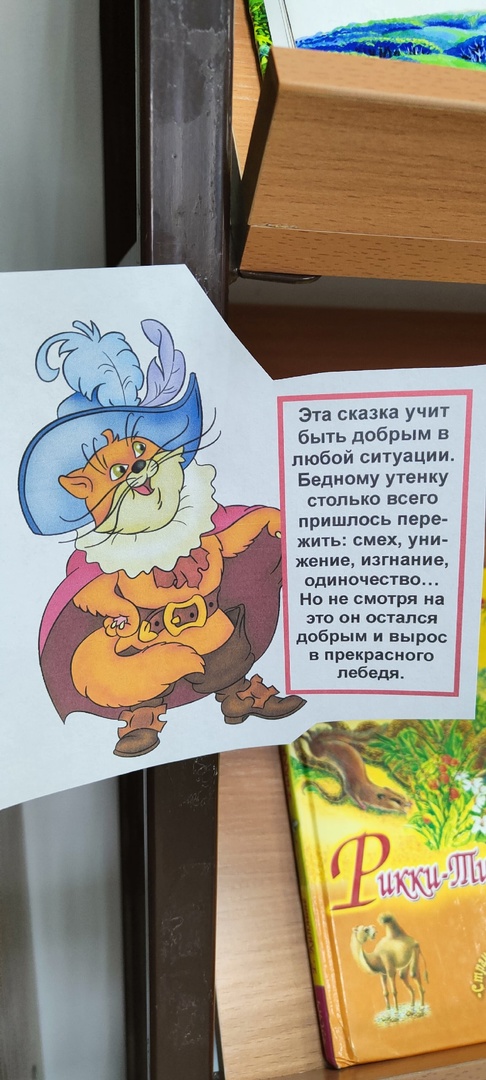 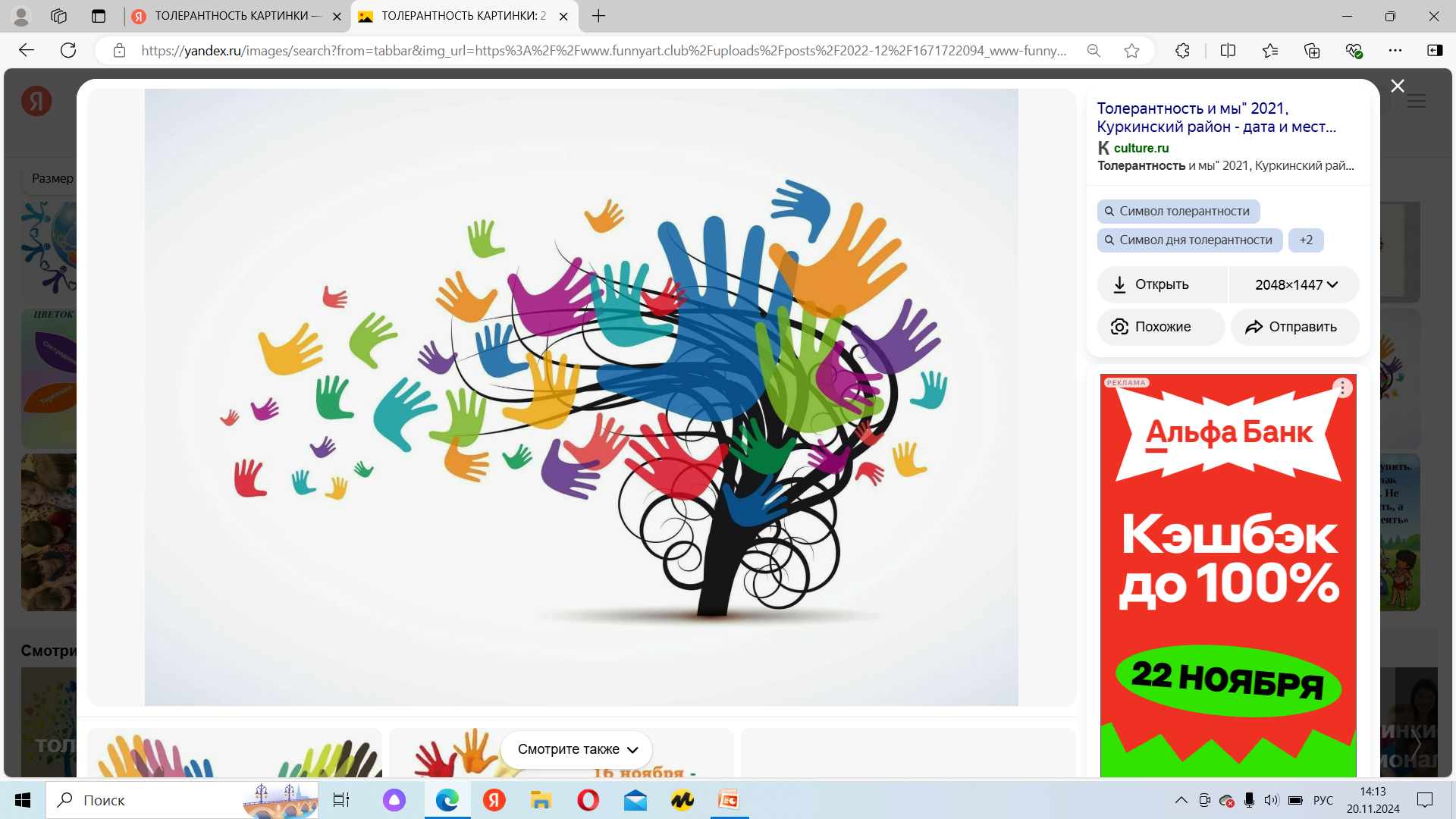 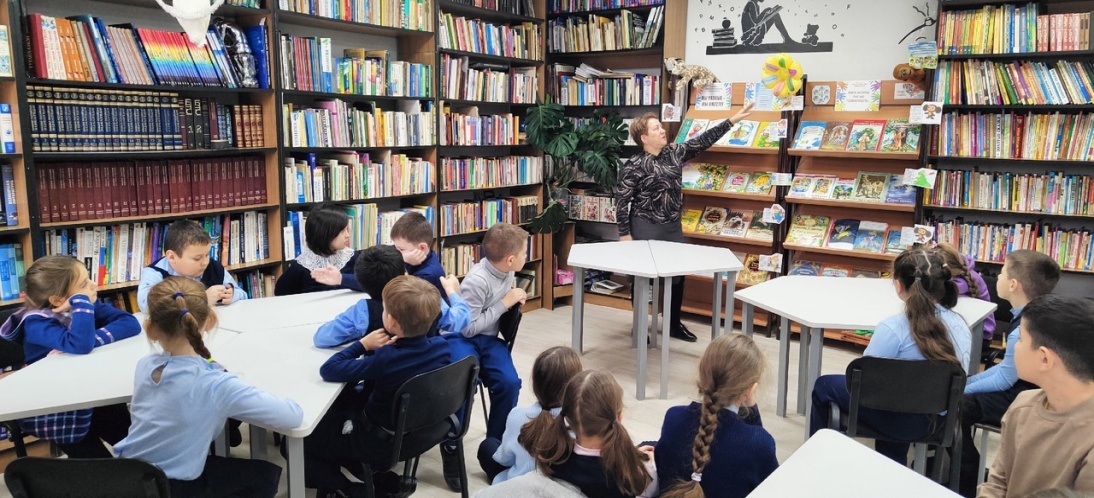 Выставка книг в школьной библиотеке 
«Книги, которые учат нас  толерантности»
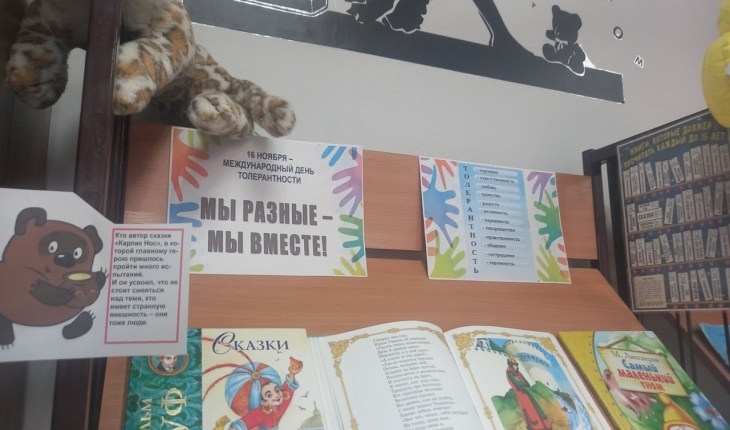 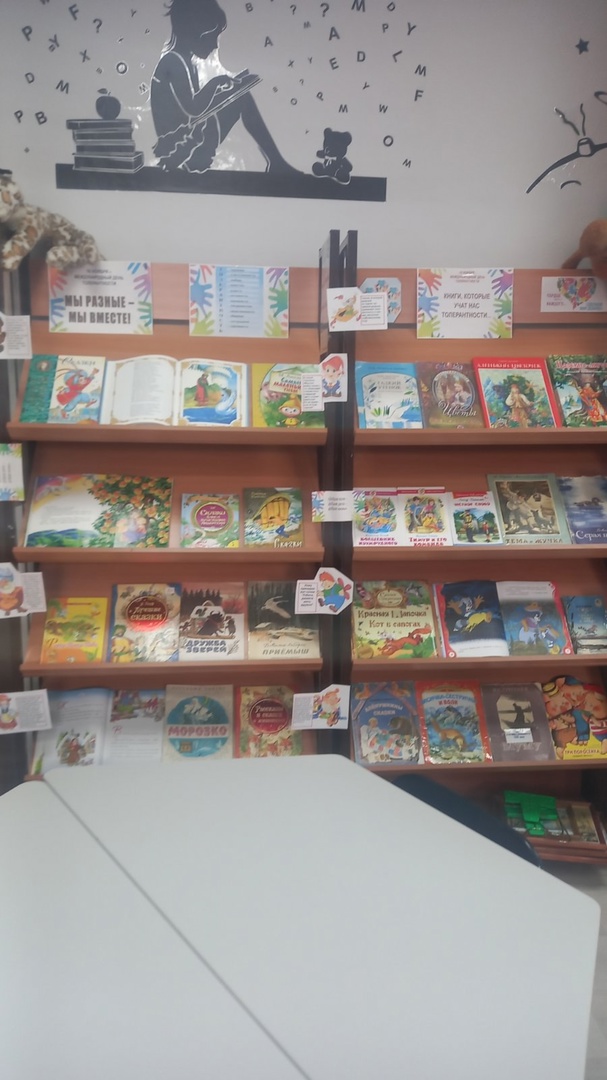 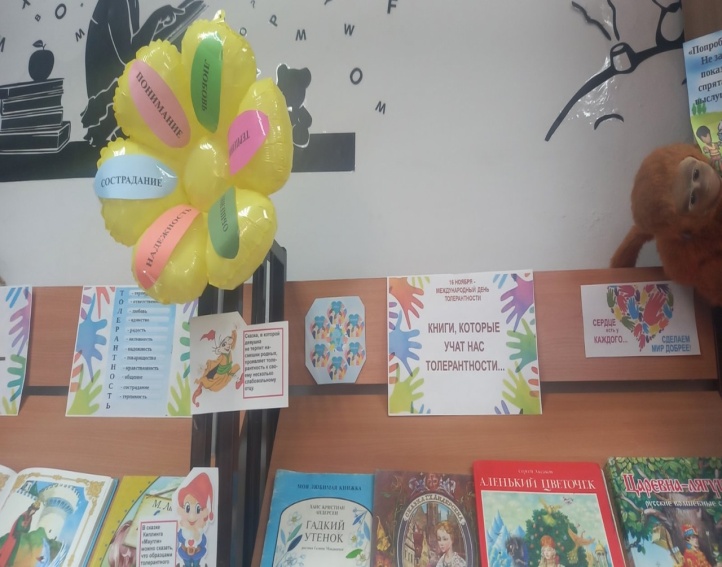 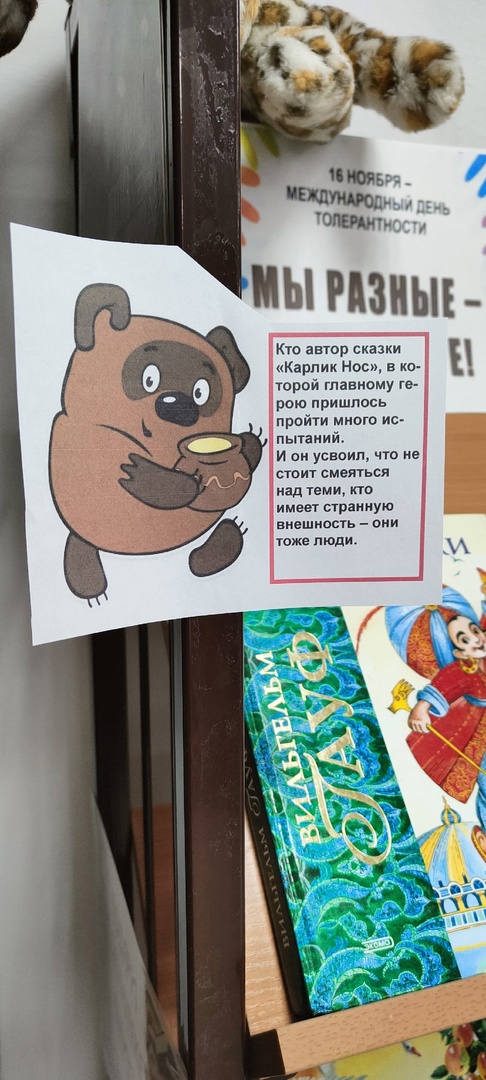 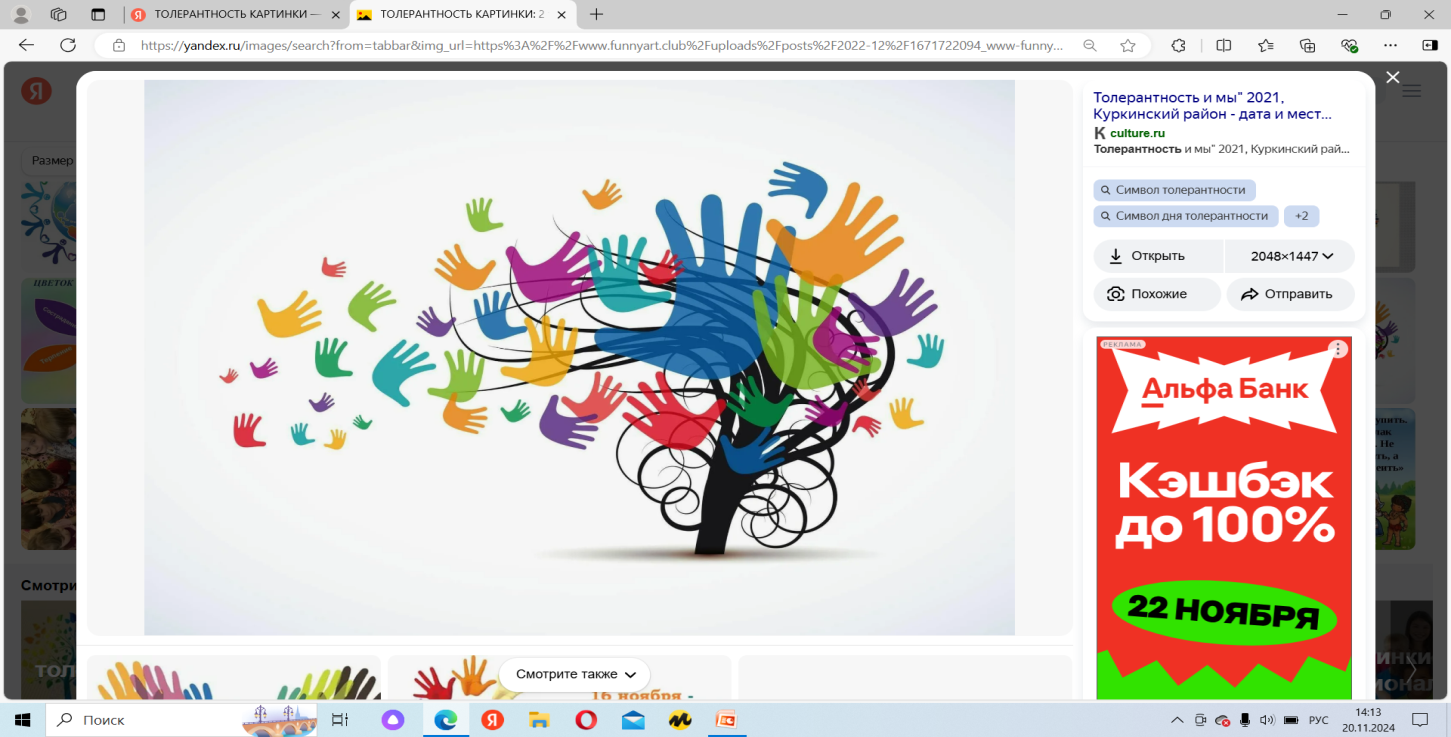 День культуры
Экскурсии в кинотеатр и районную библиотеку
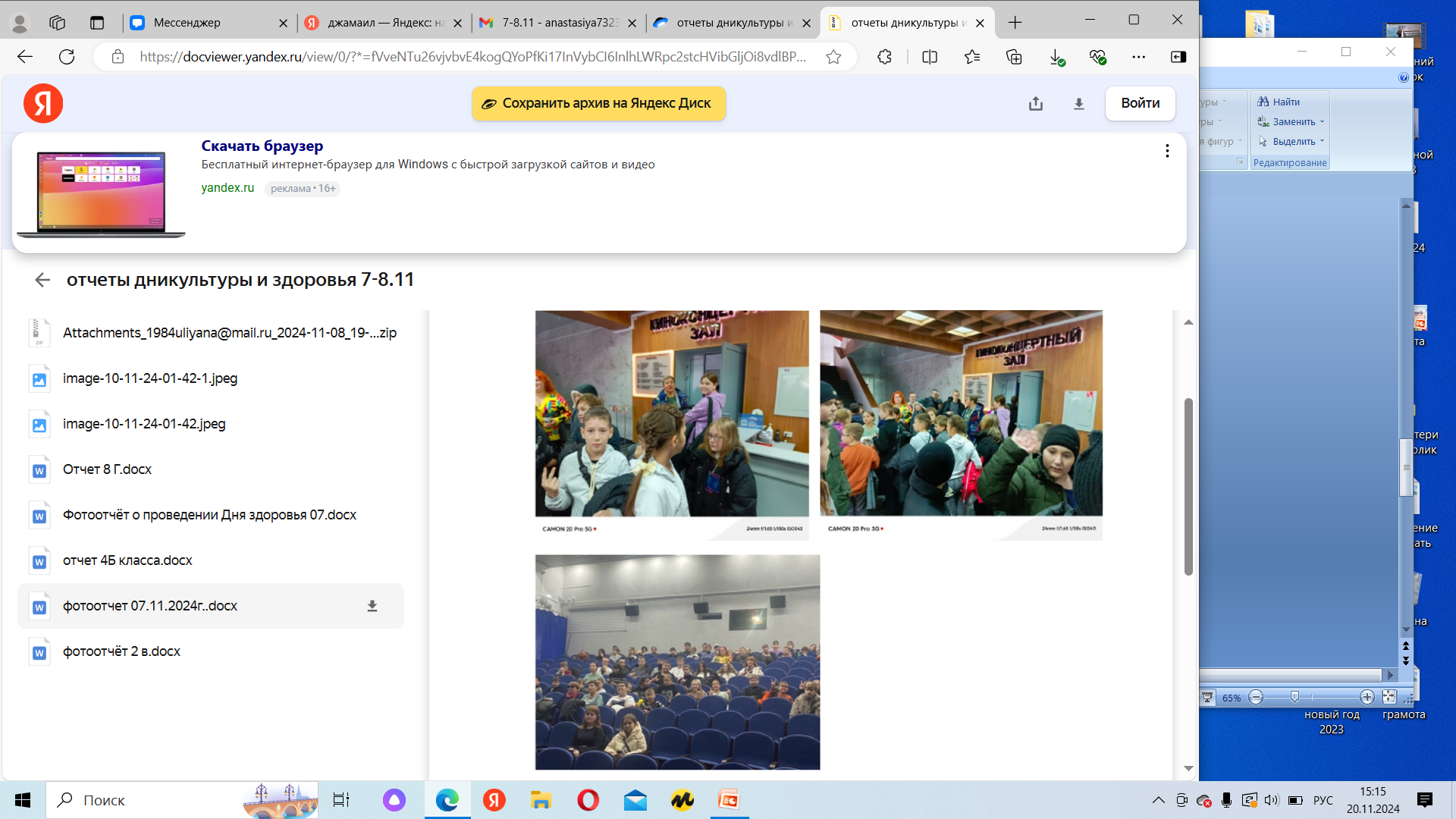 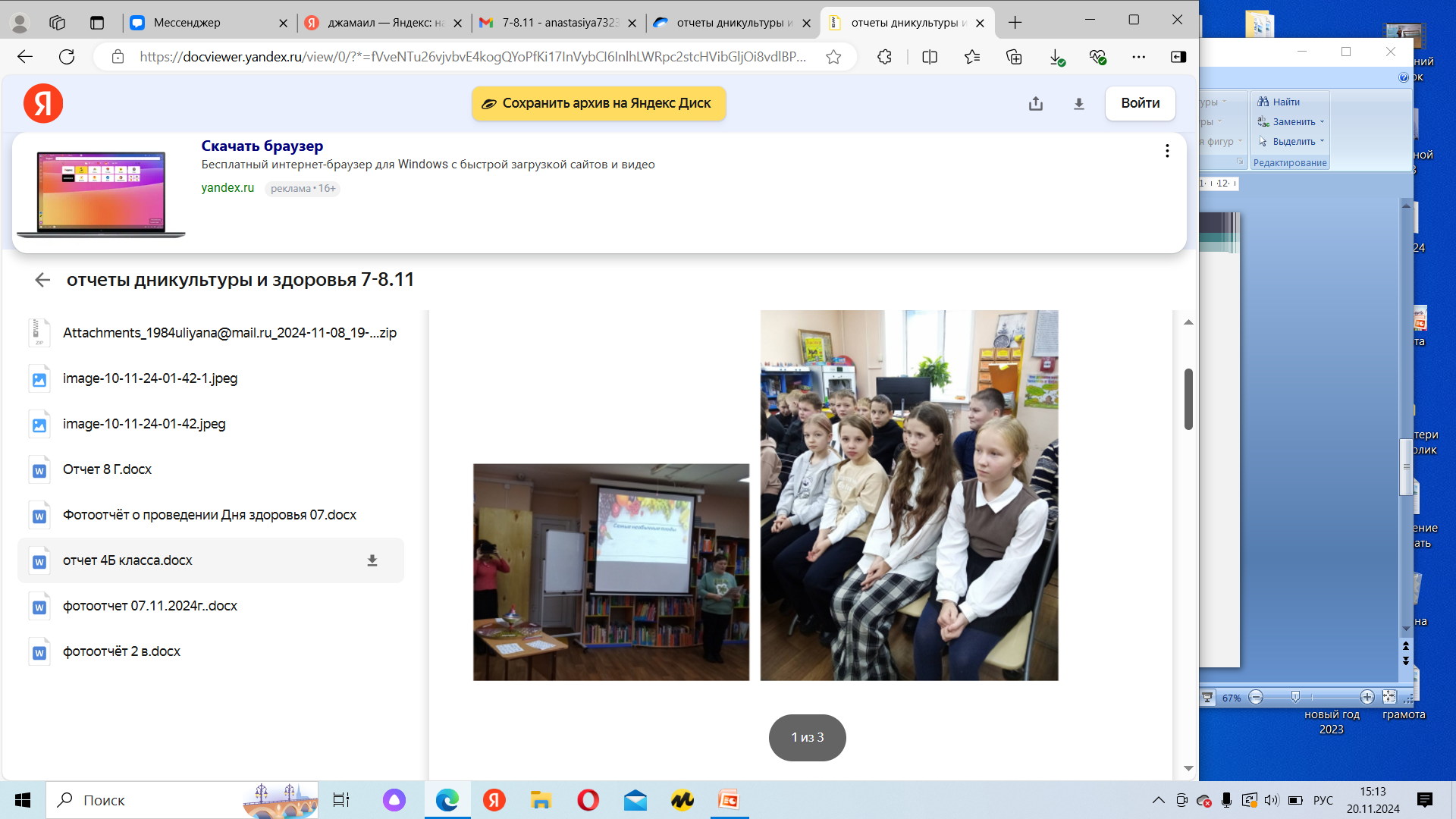 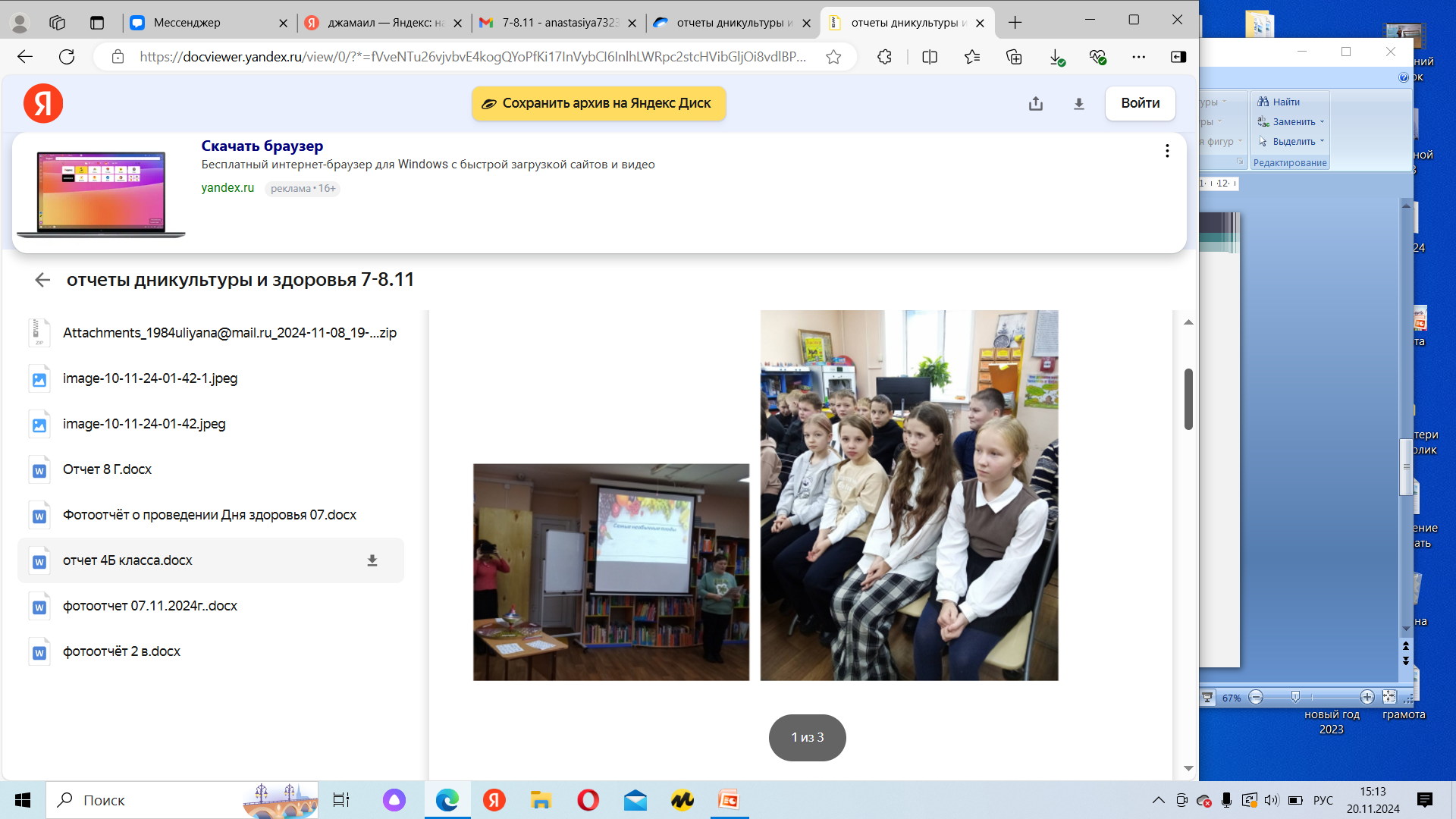 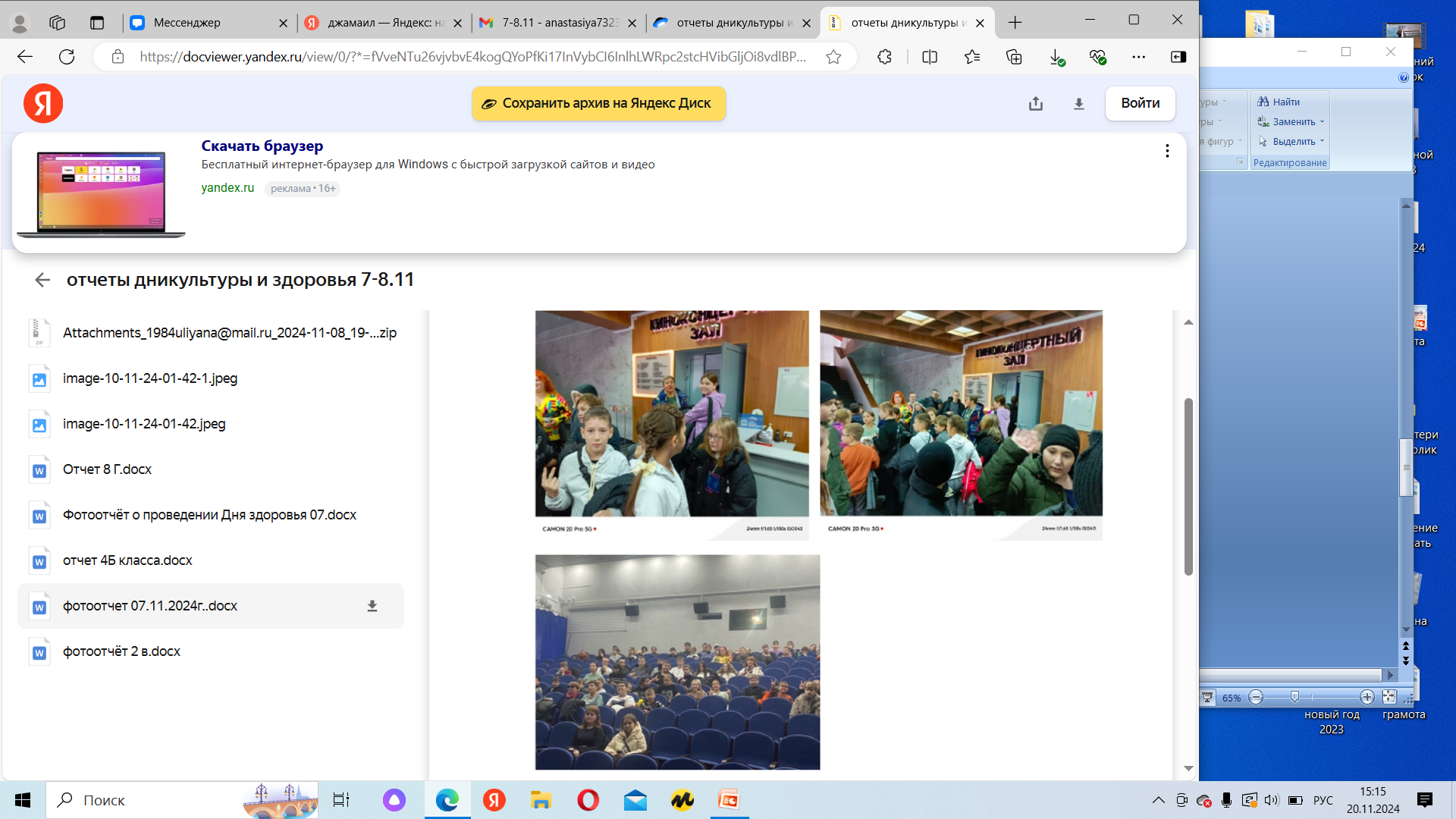 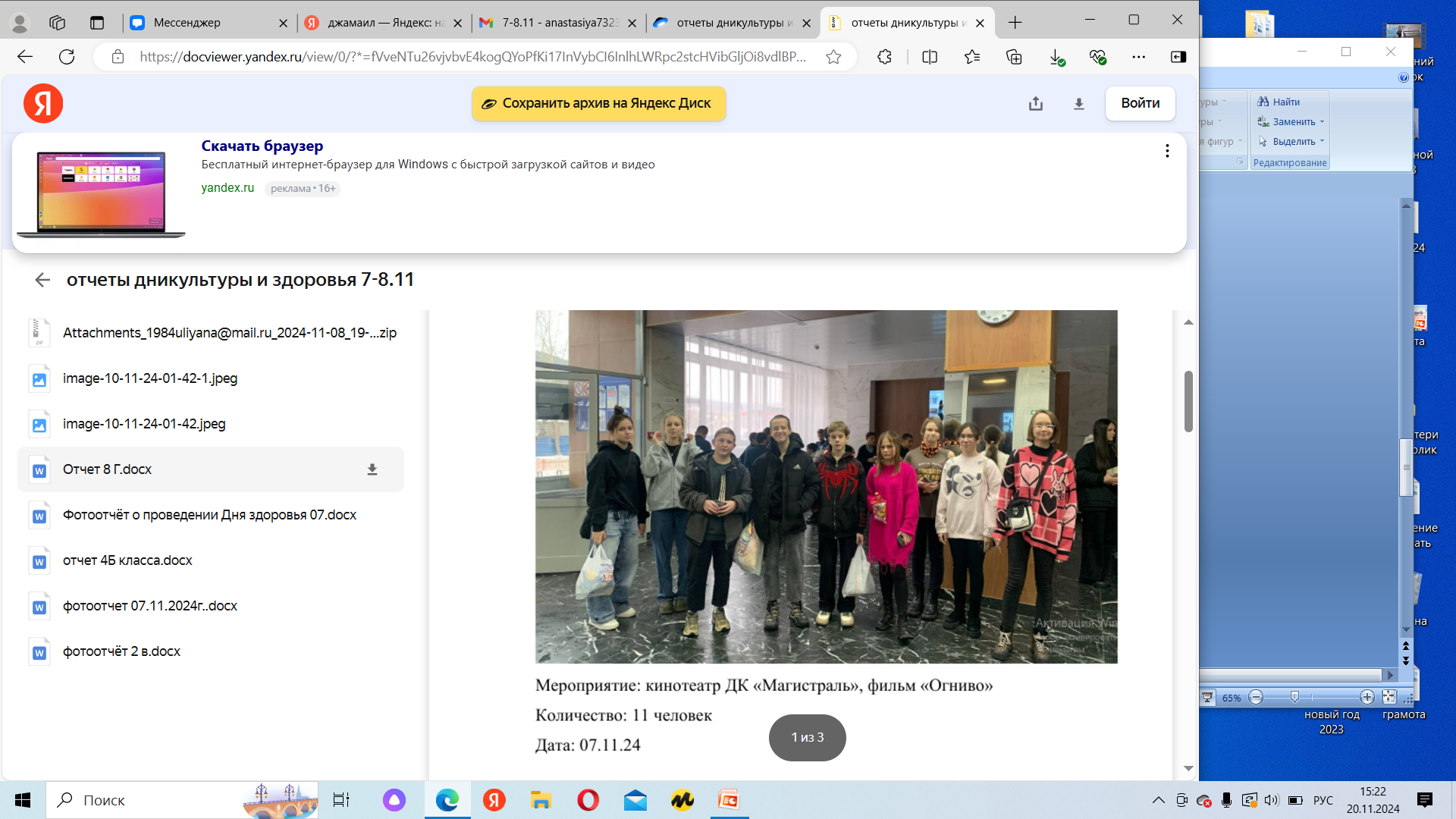 Библиотечный час
«Экскурсия по родному краю»
Традиции, обычаи и игры России.
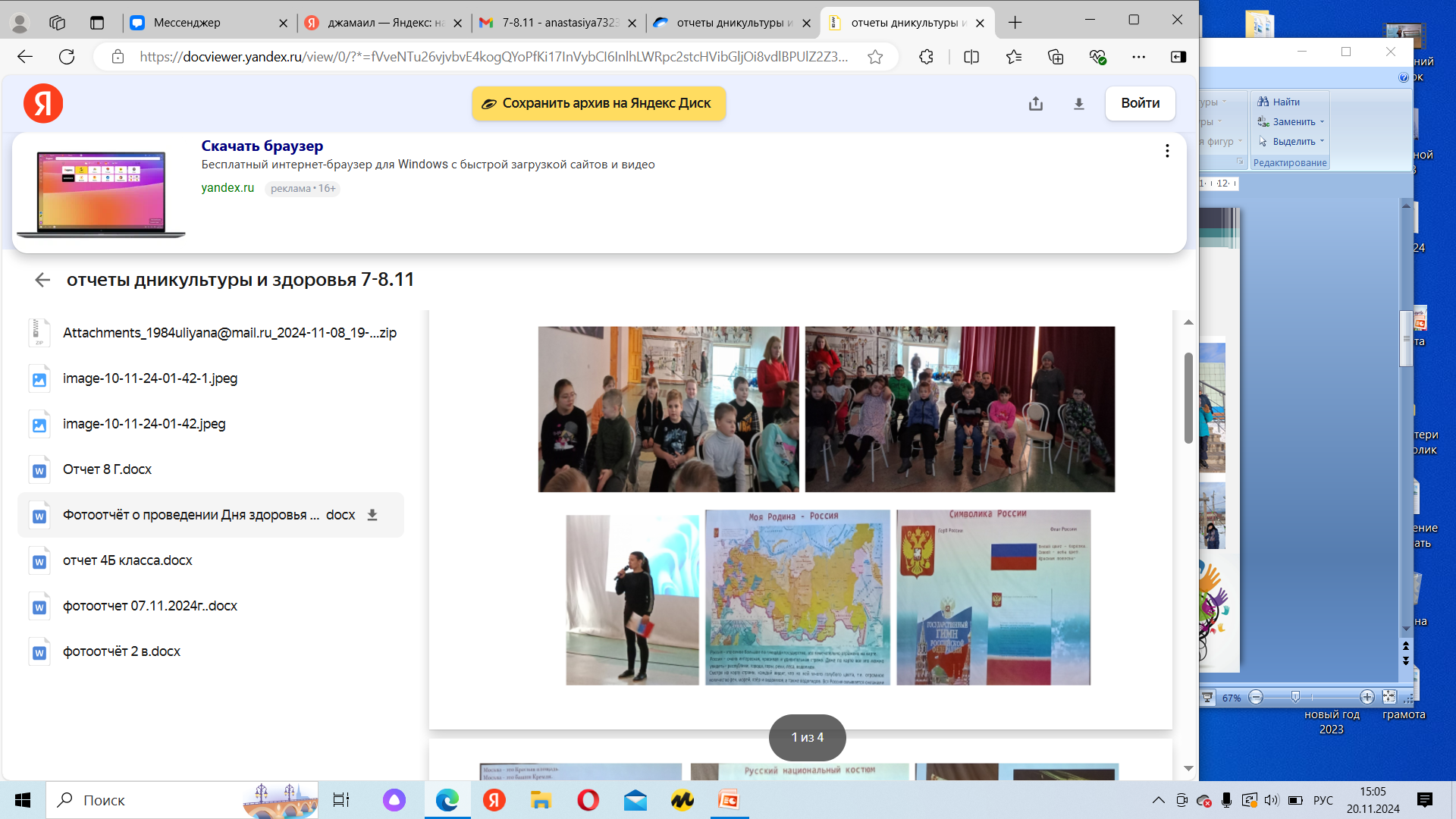 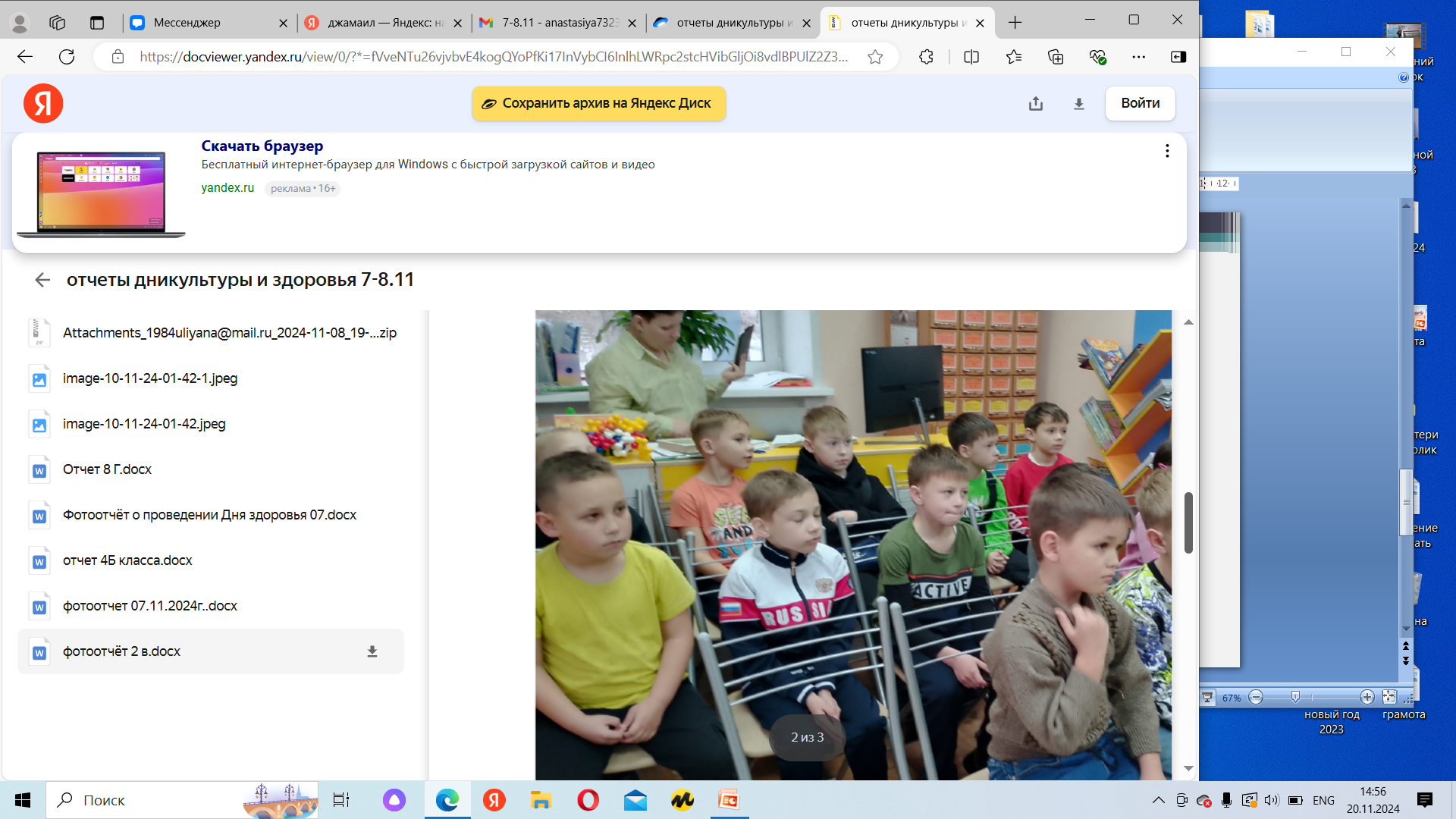 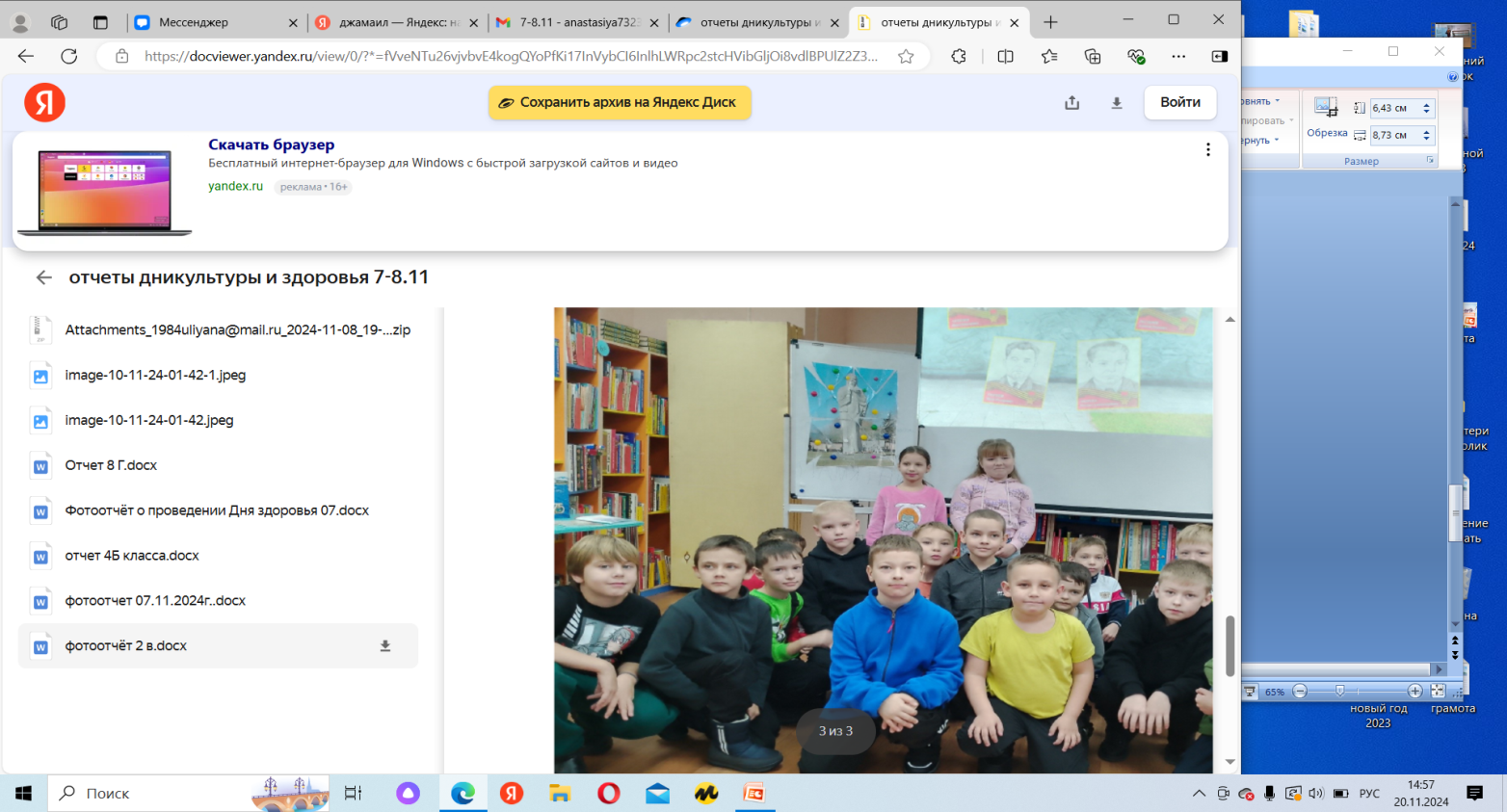 Интерактивный веб-квест 
« Планета толерантности»
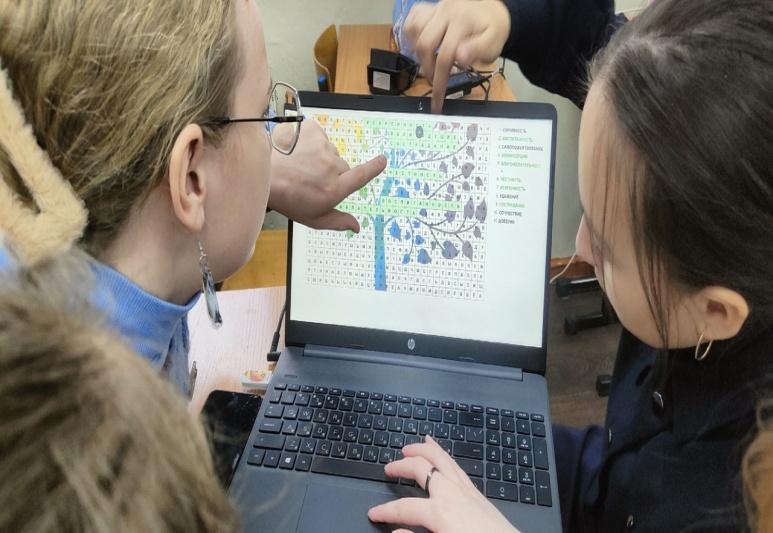 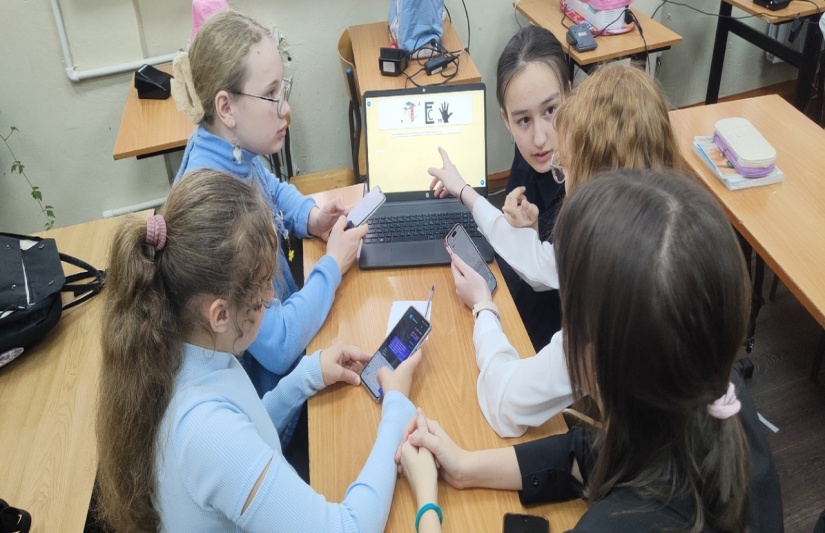 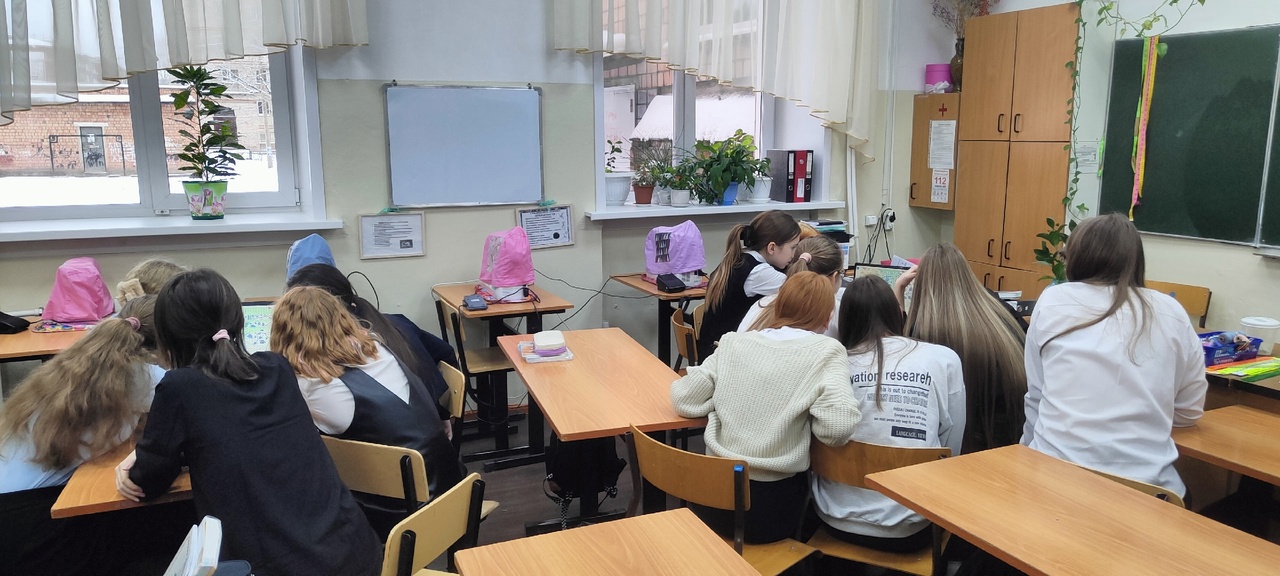 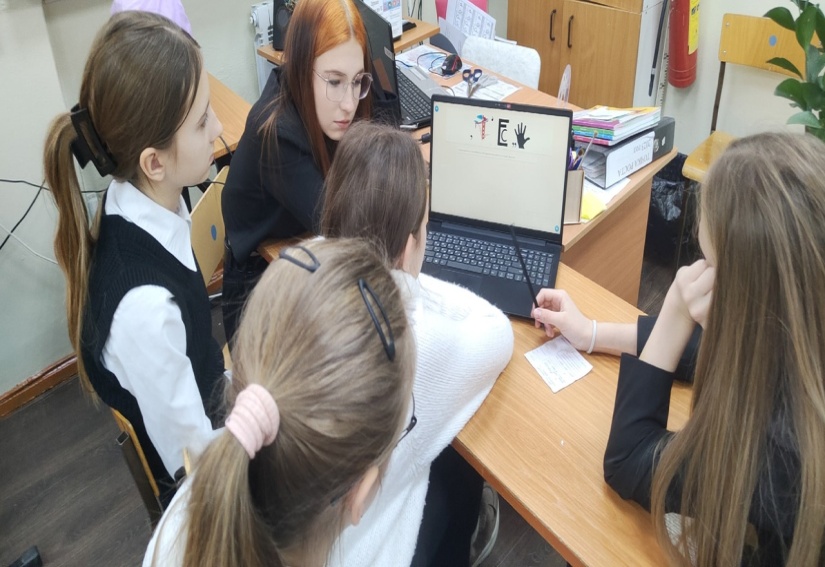